MDE Procurement TrainingAn Operational Overview
Monique Corley, Director
Office of Procurement

Dr. Felicia Gavin, Chief
Office of Operations
December 5 – 7, 2023
Mississippi Department of Education
2
3
State Board of Education  STRATEGIC PLAN GOALS
Office of Procurement Staff
Contracts/Grants – Leigh Washington, Ashley Robinson, Betsy Toles, and Patricia Youngblood, 

Purchasing – Toya Brown and Vivian Taylor

Technology – Qualandia Hooker

Director - Monique Corley
Agenda
The Purpose of Training
Procurement Stakeholders & Thresholds
Grants
Contracts 
Purchasing 
Technology
Q & A
Understanding MDE Procurement
What is the Office of Procurement’s role?
What is the Office of Grants Management’s role?
Ensure the public that the State’s purchasing and grant awards are competitive, fair, and transparent
Who are the Stakeholders? What are their responsibilities?
Procurement Opportunity
Technology
Commodities
Services
Grants
External Stakeholders
(Oversight Entities)
Information Technology Services Board
$1m+
(tech services & commodities)
(50k+ ITS Staff Only)
N/A
Public Procurement Review Board 
$75k+ 
(DFA/OPSCR)
Public Procurement Review Board 
$75k+
(DFA/OPTFM)
Internal Stakeholders
(MDE)
Program/Office
Procurement
SBE - $50k+
Program/Office
Procurement
SBE - $50k+
Program/Office
OTSS
Procurement
SBE - $50k+
Program/Office
Procurement
Grants Mgmt
SBE - $50k+
[Speaker Notes: Internal Stakeholders
Federal funds includes Office of federal programs with program/office]
Procurement of Awards
Program offices should seek a consultation PRIOR to beginning ANY solicitation process to procure services or products.
Part 1: Grants
Grant Checklist and Forms
https://www.mdek12.org/procurement/grant
Grant Requirements
Methodology
Unique Entity Identifier
Eligibility
Types of Grants
State/Local/Other Grants. State, Local, and national foundations offer funding opportunities, as do cities and counties. These opportunities are typically narrowly focused on a specific need. Awards are usually smaller than those available from the federal government. 
 
Federal/State Grants. These grants pass funds on to eligible subgrantee(s) to carry out the program, but the MDE is permitted to use some funds directly to administer the grant program.
 
Direct Federal Grants. Federal agencies announce, award, and supervise all aspects of grant-funded projects. Federal opportunities are typically the largest awards available.
Grant Disbursement Methods
There are two (2) methods of procuring grants: Request for Application and Request for Proposal 
Request for Application – Program creates an application of questions to obtain required eligibility information.
Request for Proposal – Program requests a plan-of-action to review implementation of how the work will be accomplished.
Grant Disbursements
Formula/Priority Grants – (RFA) Awards based on a predetermined formula or eligibility established by law using priority points and the certain required forms are due after the awarding of the grant funds
Educator in Residence – (RFA) Competitive awards based on the review and selection process of an application.
Competitive Grants – (RFP) Competitive awards based on the review and selection process of a proposal.
Discretionary Grants – (RFP/A) Awards based on eligibility and a specialized population.
Grant Disbursement (Cont.)
Formula Grants  
Application 
All subgrantees awarded meeting eligibility 
Program review
Grant Disbursement (Cont.)
Priority Grants  
Application 
Points/priority required, if funds are limited
Program review
Subgrantee(s) must meet eligibility
All awarded or award highest to lowest priority score
Funds remaining can be distributed based upon methodology
Grant Disbursement (Cont.)
Competitive Grants  
Proposal
Subgrantee(s) must meet eligibility
Evaluation required
Selection based on a 100-point scoring criteria 
Awards from highest to lowest score
Grant Disbursement (Cont.)
Discretionary Grants  
Application 
Subgrantee(s) must meet eligibility
Pre-review required
Selection based priority scoring
Awards based on priority
Proposal
Subgrantee(s) must meet eligibility 
Evaluation required
Selection based on 100-point scoring criteria 
Awards based on highest to lowest score
Evaluation Process
When to review or evaluate
Evaluation process
Review 
Request for Applications  
At least three (3) reviewers
Complete an eligibility checklist
Evaluation Process
Evaluation 
Request for Proposal
At least five (5) evaluators
Complete a rubric
Majority external of the awarding office
Grant Award
Award Process:
The SBE approves ALL grant awards $50,000 and over
Subgrantee must be notified AFTER the SBE meeting
Grants less than $50,000 may be notified AFTER the Office of Procurement has verified and confirmed scores.
Methodology
REMEMBER!
The MDE cannot grant awards to any entity unless it is outlined in law or the State Board of Education has approved a methodology.
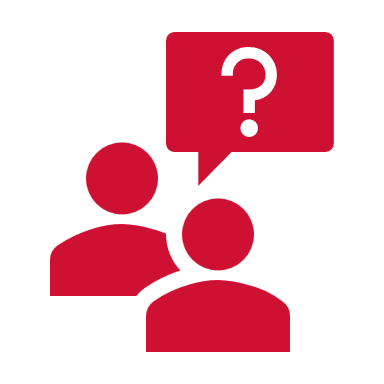 Grants Process Map
Pre-Award (12 Months)
Planning
Selection
Proposal
Method of Determination & Requirements Development
Tentative Start Date
Methodology/ Solicitation
Selection
Evaluation
Negotiation
Award
Planning & Submission
(3-6 months) 
Program Office
Proposal Review, Approval, Negotiation, Protests
(3 - 6 Months)
MDE Office of Procurement
Performance & Administration
Modifications
Disposition
Agreement Management
Post Award Activities
Inspection/Acceptance
Signatures
Renewals
Adjustments
Quality Assurance
Review Deliverables
Expiration
Budget /Grants Management
Approvals, if applicable
Schedule Monitoring
Review Invoices/Requests for Funds
Termination
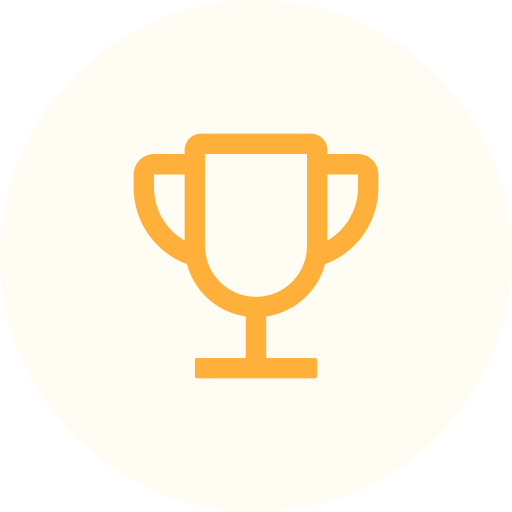 An SBE Methodology is required for all grants $50k and over.
25
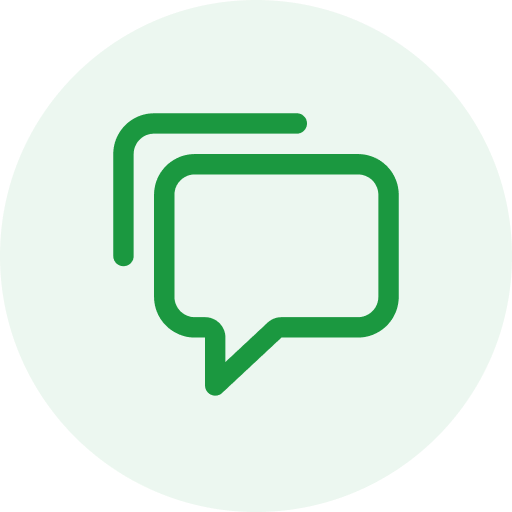 Audience Q&A Session
26
Part 2: Contracts
Personal and Professional Services
28
Personal and Professional Services (Continued)
29
[Speaker Notes: A competitive quote is required once a vendor’s cumulative total of multiple contracts or purchases exceeds the threshold between awarding offices within the agency for the same service or product. All contracts in in excess of $50,000 shall be approved by the Mississippi Board of Education (Board). Additionally, contracts in excess of $50,000 shall be approved by the PPRB for commodities, equipment, furniture, printing, construction, repair, fleet and personal and real property. Contracts in excess of $75,000 for personal and professional services shall be approved by the SBE and PPRB prior to the Department awarding a contract. The awarding office shall present any such contract to the SBE and PPRB at each Board meeting prior to the beginning date of a contract.]
Contract Checklist and Forms
Solicitations
https://www.mdek12.org/procurement/bid

Contract Worker Forms
https://www.mdek12.org/procurement/contract

Independent Worker Forms
https://www.mdek12.org/procurement/independent
Methods of Solicitation
Request for Quote (RFQuotes)
Invitation for Bid (IFB) 
Request for Proposal (RFP)
Request for Qualification (RFQ)
Request for Application (RFA)
Contract Worker $75k+
Emergency
Sole-Source
Preapproved Vendor Lists (PVL)
What’s the difference between an RFQuote, IFB, RFP, RFQ, and RFA?
32
When to use a Request for Quote?
When cost/price alone is not a factor

Estimated cost will not exceed $50,000

When the specification/scope of work is well-defined (clear to both the seller and buyer)

When the agency has the ability to adequately describe its needs
When to use a Request for Quote? (cont.)
When the specification/scope of work are specific to the performance of services

Must solicit and receive at least two (2) or three (3) vendor quotes, pending applicable threshold.
When to use an IFB?
When cost/price alone is not a factor
Estimated cost will exceed $50,000

When the specification/scope of work is well-defined (clear to both the seller and buyer)
35
When to use an IFB? (cont.)
When the agency has the ability to adequately describe the needs

When the specification/scope of work are specific to the performance of services

Must be solicited publicly
When to use an RFP?
When factors other than price alone are critical
Estimated cost will exceed $50,000
When the requirements to do the work are highly technical
When the agency looks for each proposer to develop and provide ideas or solutions to achieve the work
37
When to use an RFP? (cont.)
When an agency has a complex need that is difficult to specify
When the agency require deliverables that may or may not result in liquidated damages
Must be solicited publicly
When to use an RFQ?
Estimated cost will exceed $50,000
When the agency has developed the work
When the most critical factor to an agency is the vendor’s qualification or specialized experience
39
When to use an RFQ? (cont.)
When no action plan is needed to provide implementation strategies to achieve the service
Resume and references are required
Must be solicited publicly
When to use an RFA?
41
When to use an RFA? (cont.)
Agency gives in-depth specification for: 
Qualifications/requirements, 
Sets price for the services and 
Controls the work to be performed. 
The contractor is a contract worker under the IRS code. 
An award made to the most qualified applicant meeting the specifications and may be interviewed. 
Must be solicited publicly
PPRB Preferred Method to Award
Invitation for Bids (IFB) 
Estimated cost will exceed $75,000
If it is determined that an IFB is not the best method, MDE must do the following: 
Submit a Petition for Relief 30 days before PPRB Meeting/Issuing Solicitation.
The Petition must include:
Alternate method of procurement requested
Evaluation factors that will be used in reviewing submitted proposals or qualifications.
Must be in writing and signed by the Agency Head or designee
PPRB must approve the Petition in order to use any other method
PPRB Procurement Requirements
Petition for Relief
Acknowledgement of Amendments Form
Must be sent directly to ALL submitting a question
Receipt of Responses
Evaluation Process
Score Sheet
Notice of Intent to Award
Debrief
Evaluation Process
Evaluation 
Request for Proposal, Application, and Qualifications
At least five (5) evaluators
Complete a rubric
Majority external of the awarding office

Invitation for Bid 
Public Bid and Tally
Contract for Services Award
Award Process:
After an RFQuote is released, the lowest bidder receives the award
After an RFP/Q/A is released, the evaluation, selection, and awarding of the contract takes place
A board item is developed for awards of $50,000 and over
The board approves ALL service contract awards $50,000 and over, this includes Technology 
A PO shall be requested upon receipt of the signed contract
Contracts Process Map
Pre-Award (12 Months)
Planning
Selection
Proposal
Method of Determination & Requirements Development
Tentative Start Date
Solicitation
Selection
Evaluation
Negotiation
Award
Proposal Planning & Submission
(3-6 months) 
Program/Office
Proposal Review, Approval, Negotiation, Protests
(3-6 Months)
MDE Office of Procurement
Performance & Administration
Modifications
Disposition
Agreement Management
Post Award Activities
Inspection/
Acceptance
Signatures
Renewals
Adjustments
Quality Assurance
Review Deliverables
Expiration
Request PO 
(excludes contract workers)
Approvals, if applicable
Schedule Monitoring
Review Invoices/Requests for Funds
Termination
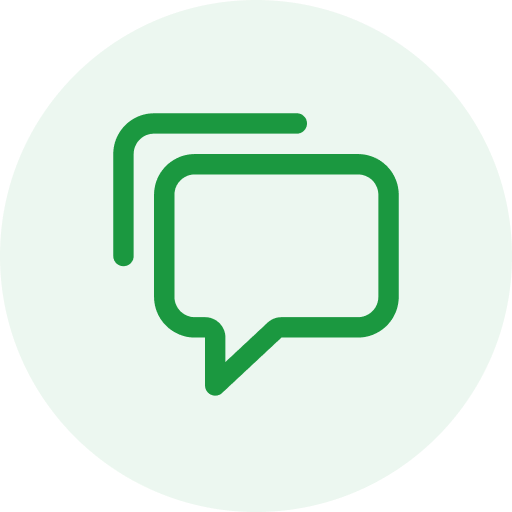 Audience Q&A Session
ⓘ Start presenting to display the audience questions on this slide.
48
Part 3: Purchasing
Commodities, Equipment, Repairs, Furniture, Fleet, and Personal and Real Property
Purchasing
Commodities, Furniture, Printing, Construction, Repair, Fleet and Personal and Real Property
50
[Speaker Notes: CONTRACTS EXEMPT FROM APPROVAL BY THE PPRB The following contracts are exempt from approval by the PPRB: Unless otherwise ordered by regulation of the PPRB, the following listed items are exempt from the competitive bid process and do not require approval of the OPTFM except as may be required when submitting an Inventory Deletion Form. 

By authority of the Mississippi Legislature, service contracts which do not exceed $75,000.00 do not require approval of the PPRB. Contracts which do not exceed $75,000.00 shall follow the procedures set forth in Section 3-205 (Small Purchases). The following are exempt from the purview of the PPRB in accordance with Mississippi Code Annotated § 27-104-7(2)(f) and as determined by the PPRB when performing duties for which they are licensed or certified.
 
• Personal service contracts not exceeding $75,000 
• Contracts between agencies under the purview of the PPRB 
• Computer or information technology-related services governed by the Mississippi Department of Information Technology Services (ITS) 
• Personal service contracts entered into by the Mississippi Department of Transportation 
• Contracts exempt by legislative statutory authority 

Contracts for equipment repairs governed by Mississippi Code Annotated 31-7-13 
• Contracts to manage trust funds by the Board of Trustees of the Public Employees’ Retirement System 
• Accountant 
• Engineer 
• Architect 
• Attorney 
• Utility rate expert services]
Purchasing Checklist and Forms
https://www.mdek12.org/OP/Purchasing-Checklist-and-Forms
Procurement Methods
Competitive State Contracts
Cooperative and Negotiated Contracts
Non-State Contract Items
Request for Quotes
Invitation for Bid (IFB)
Purchase Order Request Methods
Requisitions
Should only be used when purchasing technology, equipment/fixed assets, furniture, and fleet
Shopping Cart
All other purchases 

*Student Organizations are exempt from a requisition process
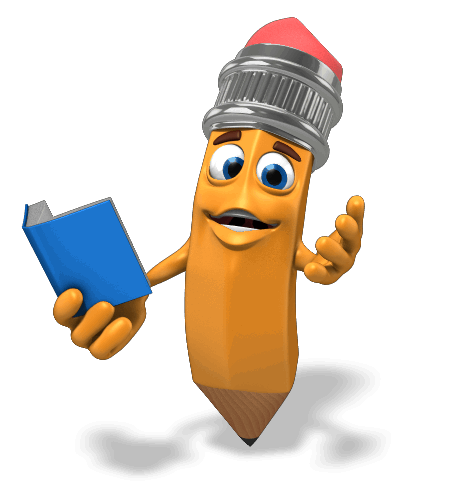 [Speaker Notes: Add Handout for Shopping Carts]
State Procurement Card Program
Procurement Card Guidelines
[Speaker Notes: Food and space requests may be submitted as far in advance]
Food & Space Request Form
1
1: To Reserve Food or SpaceComplete the RFQuote process first to select the vendor with the lowest bid.
4. If approved, proceed with event
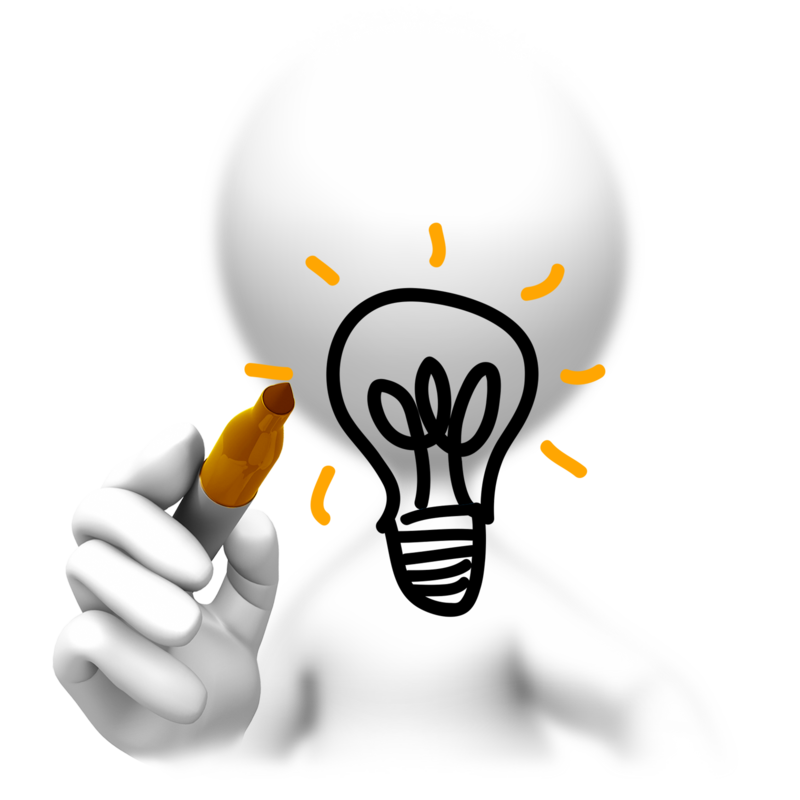 4
2. Complete Food & Space Request FormUpon receipt of all bids for either food or space, complete and submit Food and Space Request Packet to Procurement for Review.
2
3. Procurement Review
3
Food and Space Request (Cont.)
Consideration should be given for:
Plan at least one year in advance
Facility size
Speakers
Refreshment/Meal 
The Procurement Office requires at least seven (7) business days to process and approve a food and space request.
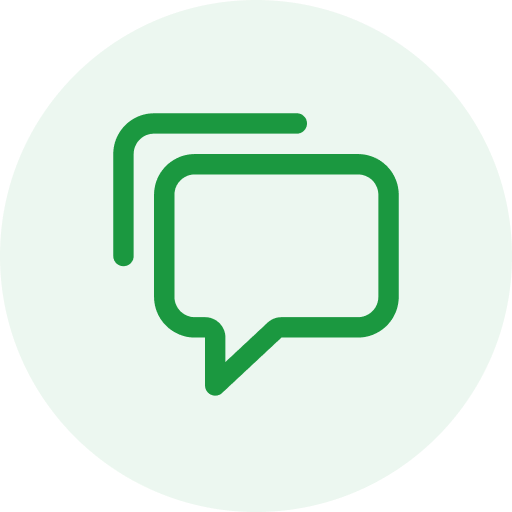 Audience Q&A Session
57
Part 4: Technology
Technology
59
[Speaker Notes: CONTRACTS EXEMPT FROM APPROVAL BY THE PPRB The following contracts are exempt from approval by the PPRB: Unless otherwise ordered by regulation of the PPRB, the following listed items are exempt from the competitive bid process and do not require approval of the OPTFM except as may be required when submitting an Inventory Deletion Form. 

By authority of the Mississippi Legislature, service contracts which do not exceed $75,000.00 do not require approval of the PPRB. Contracts which do not exceed $75,000.00 shall follow the procedures set forth in Section 3-205 (Small Purchases). The following are exempt from the purview of the PPRB in accordance with Mississippi Code Annotated § 27-104-7(2)(f) and as determined by the PPRB when performing duties for which they are licensed or certified.
 
• Personal service contracts not exceeding $75,000 
• Contracts between agencies under the purview of the PPRB 
• Computer or information technology-related services governed by the Mississippi Department of Information Technology Services (ITS) 
• Personal service contracts entered into by the Mississippi Department of Transportation 
• Contracts exempt by legislative statutory authority 

Contracts for equipment repairs governed by Mississippi Code Annotated 31-7-13 
• Contracts to manage trust funds by the Board of Trustees of the Public Employees’ Retirement System 
• Accountant 
• Engineer 
• Architect 
• Attorney 
• Utility rate expert services]
Technology Checklist and Forms
https://www.mdek12.org/OP/Technology-Checklist-and-Forms
Technology Packet
Required Documents
Information Technology Plan required for ALL technology purchases
Technology Purchasing Request (TPR) 
Project Description Form for complex projects and projects over $75,000
61
[Speaker Notes: Add technology process handouts]
Technology Packet (cont.)
Additional Forms over $75,000
Technology Business Case, for projects $1,000,000 and over
Contract Provisions (CP-10E)
Confidentiality Agreement
ITS Required Forms, if applicable
Technology Timelines
Contract for Services Award
Award Process:
The MDE submits a request to ITS
ITS leads RFP process for advertisement, evaluation, and awarding of the contract 
A board item is developed for awards of $50,000 and over
A CP-1 is issued by ITS
A PO shall be requested upon receipt of the signed contract
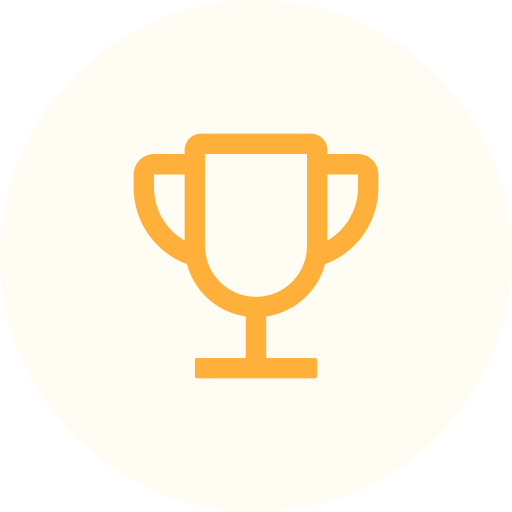 Does the technology procurement analyst or the program office complete the Request for Quotes Form?
65
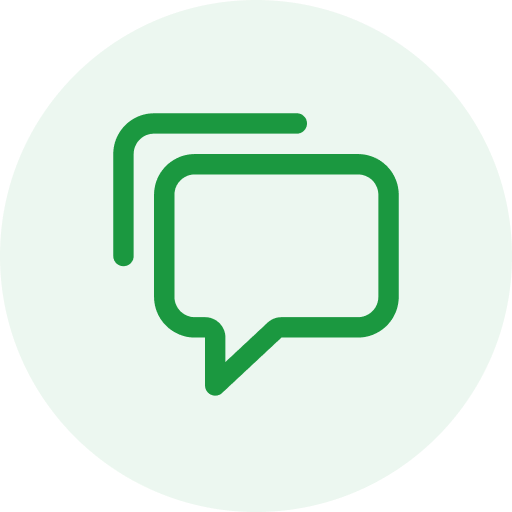 Audience Q&A Session
66
Documents from this presentation will be posted on the Office of Procurement’s “Training” webpage.